Methode 1: HaltungswechselFiguren für Präsentationsfolien
Die Methode Haltungswechsel wurde von Robert Rupp und Harald Groß entwickelt.

Die Figuren wurden von Jonas Bender entworfen und wurden von Ursula Auer angepasst.

Literaturhinweis: Rupp, R. (2021): Online-Seminare bewegt gestalten. Wiesbaden: Springer. 

Kontakt: rupp@ph-heidelberg.de
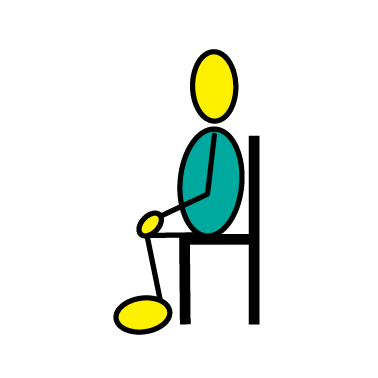 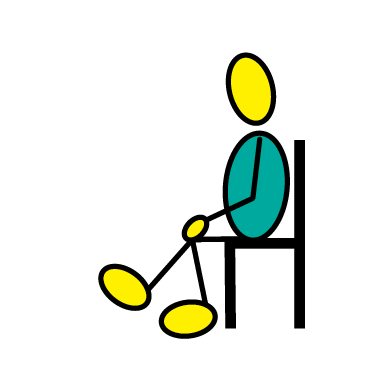 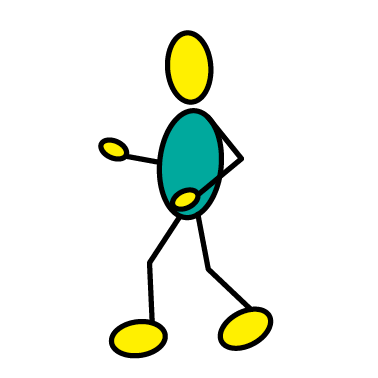 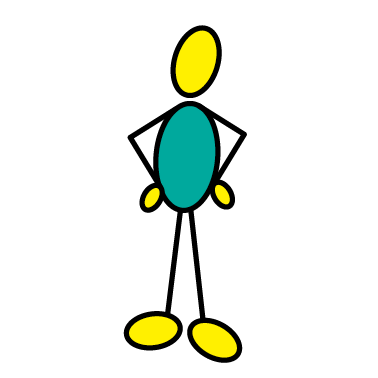